International Nuclear Physics Conference 2013, Florence, Italy
(06/03/2013)
The 6Li(22Ne, 26Mg)d alpha-Transfer Experiment For the Study of Low Energy Resonances in 22Ne (α, γ) 26Mg
Shuya Ota: Japan Atomic Energy Agency, Rutgers University


H. Makii, T. Ishii, K. Nishio, S. Mitsuoka, I. Nishinaka : 
Japan Atomic Energy Agency

M. Matos, D. Bardayan:  Oak Ridge National Laboratory

S. Chiba : Tokyo Institute of Technology
Introduction
S-process in massive stars (> 8 M)

Weak s-process: produces nuclei (A = 60 – 90)
22Ne(α, n)25Mg in He burning phase: a possible neutron source
22Ne(α, γ)26Mg: a competing reaction

A variety of experimental techniques have been taken for studying the Low Energy (Eα = 0.4 - 1 MeV) Resonances :  
  Direct measurement (α + 22Ne) (Jaeger, PRL 2001)
  n + 25Mg (Massimi, PRC 2012)
  γ + 26Mg (Longland, PRC 2009)
  Inelastic scattering (p, p’) (Moss, NPA 1976)
 6Li + 22Ne (Giessen, NPA 1993; Ugalde, PRC 2007)
Ambiguities in resonance parameters (Er, Jπ, Г, Гα, Гγ, Гn)
Low energy resonances in α + 22Ne
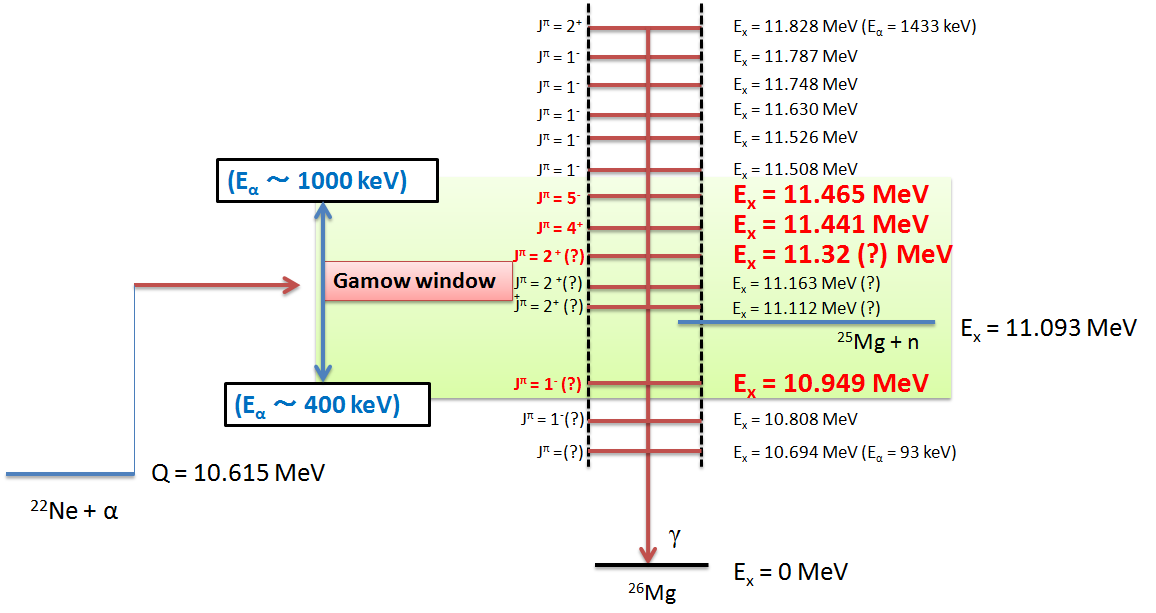 For both figures; 
cf. Longland, PRC, 2011, Massimi, PRC, 2012
Contributions from 
Ex = 11.12 & 11.16 MeV(?)
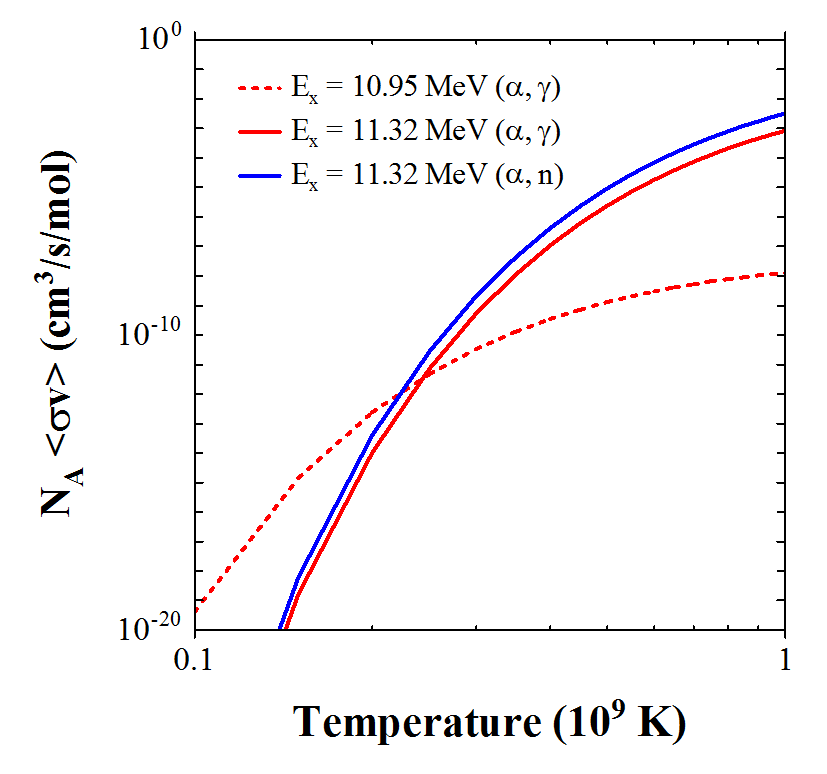 Gamow window (Eα,lab = 0.4 – 1 MeV) (T9 = 0.2-0.3)
 26Mg Ex = 10.9 – 11.5 MeV (Sn: 11.1 MeV)

 Observed by many measurements, but not precise

 Ex ~ 10.9 and 11.3 MeV: dominant resonance
 Our goals are: 
 Branching ratio of n and γ channels (= Гn / Гγ )
 Measurement of resonance energies
Contributions from other resonances
He-burning
Experimental scheme of 6Li(22Ne, 26Mg) d
Our approach: 6Li (22Ne, 26Mg) d (alpha-transfer)
 Produces natural parity state (as well as α+22Ne direct measurement)
 Гn / Гγ  from production ratio of 25, 26Mg
 110 MeV 22Ne beam from JAEA 20 MV tandem
 6Li2CO3 target on C backing foil 

Measurements of beam-like Mg and recoil deuteron with Si △E-E
20°in CM system (covering ~ 40% of solid angle)
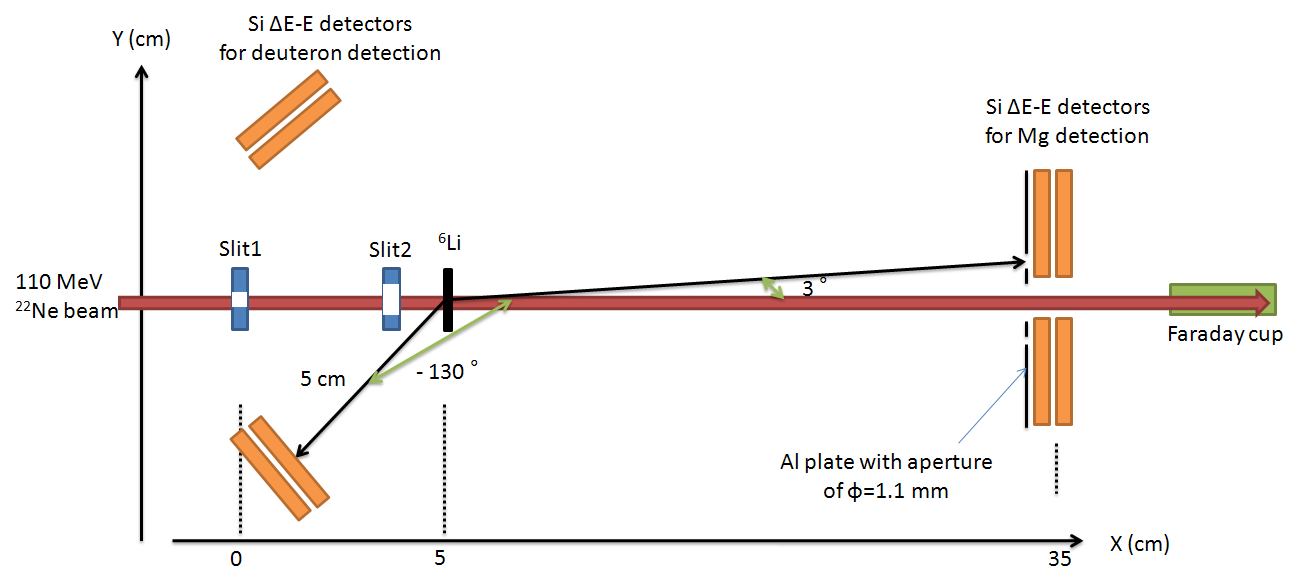 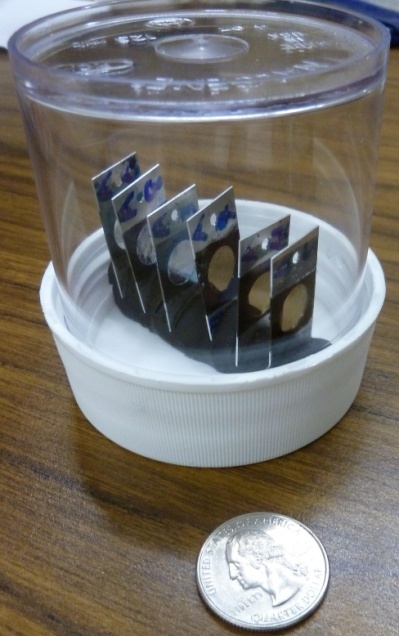 Si △E-E Detectors
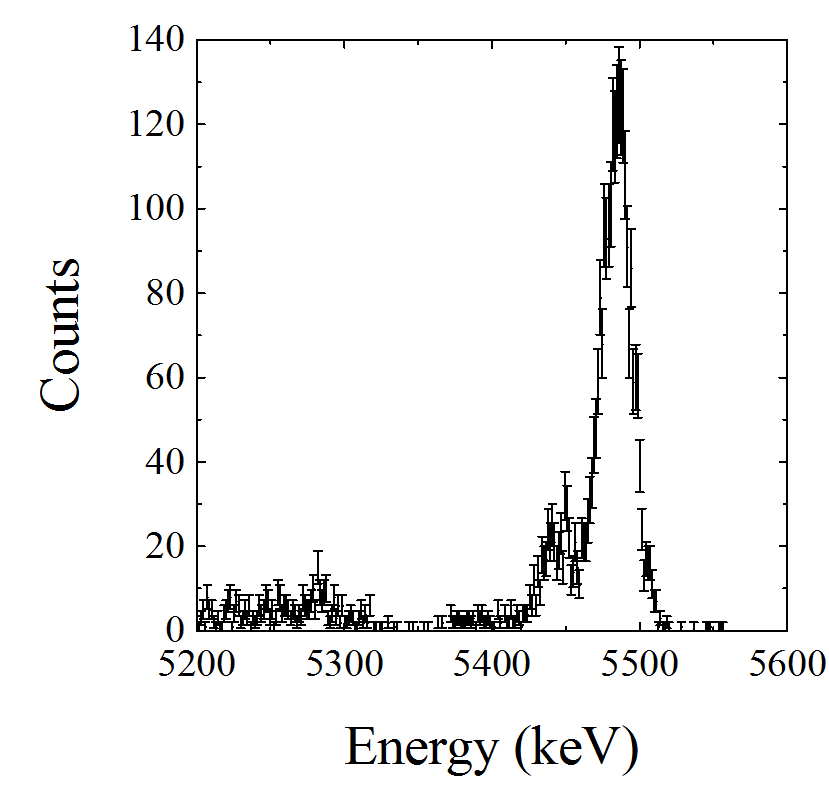 Upstream (for deuteron detection)  8 channels
dE: surface barrier (2×2 cm, thickness: 65 um)
E: PIN photodiode (2×2 cm, thickness = 300 um)
 High E-resolution: ~30 keV for dE, ~20 keV for E
using a 241Am test source

 Downstream (for Mg detection)  8 channels
 dE: surface barrier (φ = 2cm, thickness = 20 um)
 E: PIN photodiode (2×2 cm, thickness = 300 um)
E detector 241Am spectrum
E-res: 20 keV
Upstream for deuteron
(E-detector is unseen behind △E)
Downstream for Mg
(E-detector is unseen behind △E)
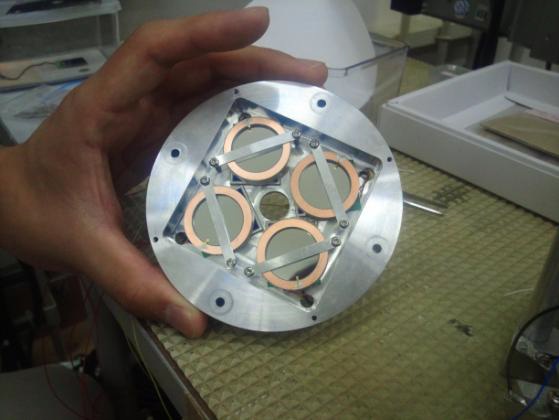 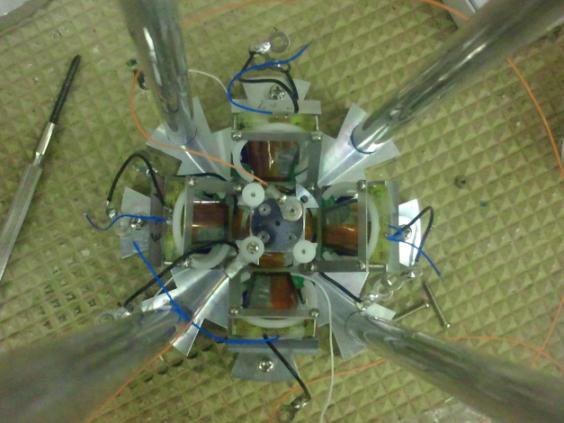 Particle Identification
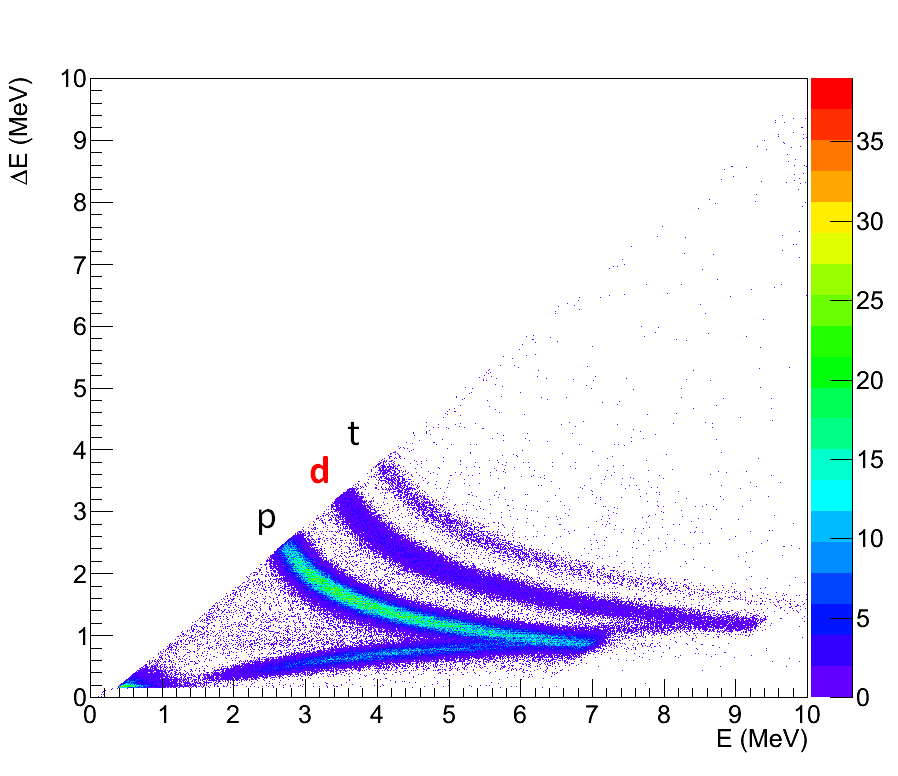 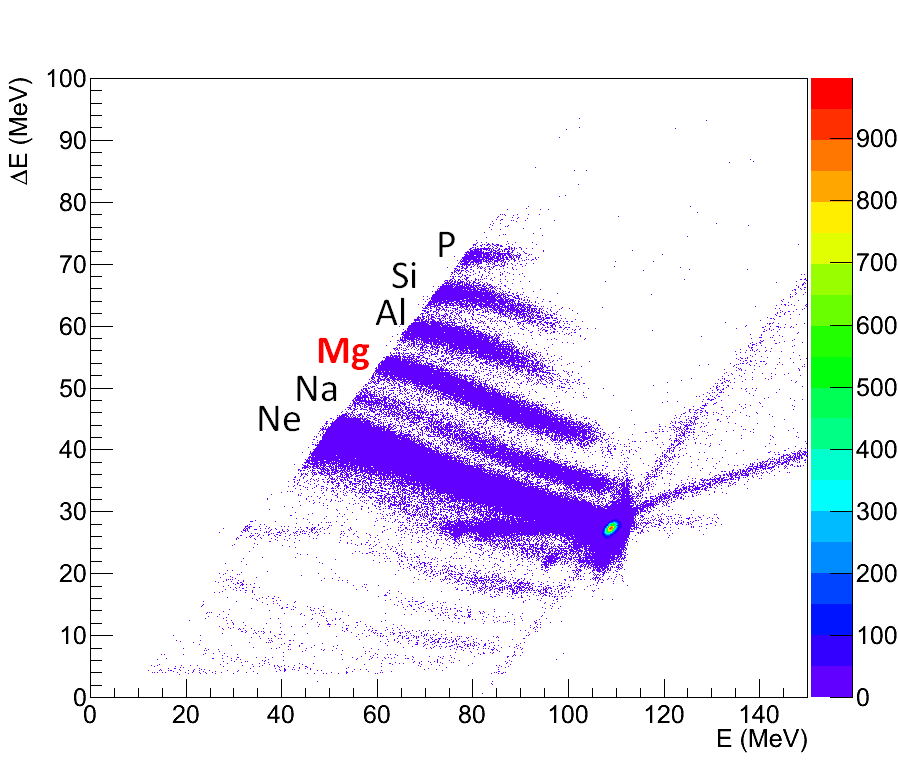 Downstream
Upstream
Ed = 5.5 – 7 MeV
(ROI)
E-△E Spectra from upstream and downstream detectors 
 Calibration: 
upstream241Am source, downstreamelastic scattering of 22Ne beam
 Good particle identification, but not enough for 26, 25Mg separation
 E-resolution for deuteron: FWHM ~ 80 keV (△E+E) in Lab Sys. 
Worse than expected (~ 40 keV) due to high noise levels at experiment
- Ed = 5.5 – 7.0 MeV: region of interest for the weak s-process
Coincidence Measurement
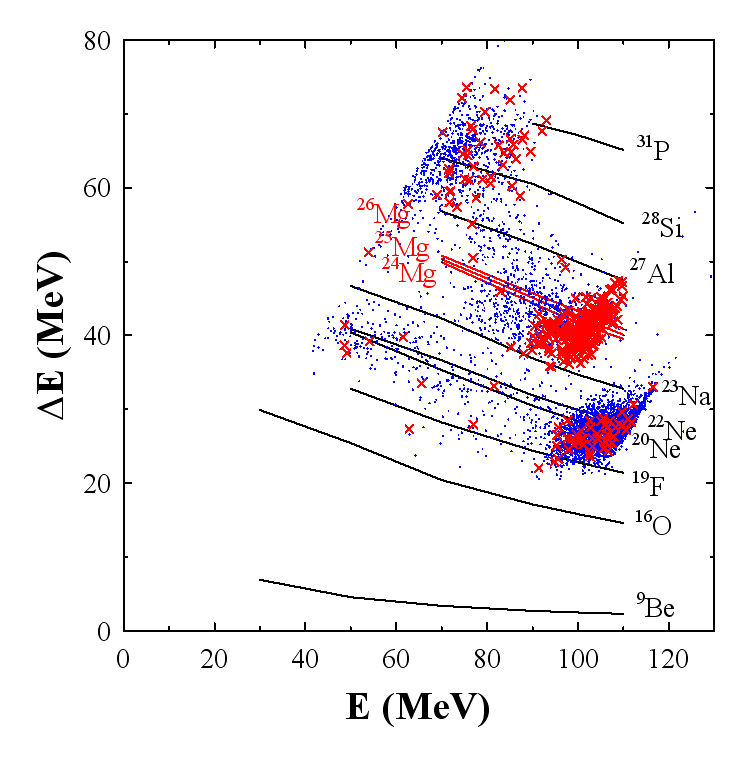 ×: upstream-downstream
×: gated on deuteron
Ex=11.31 MeV(?)
Ex=9.38 MeV(?)
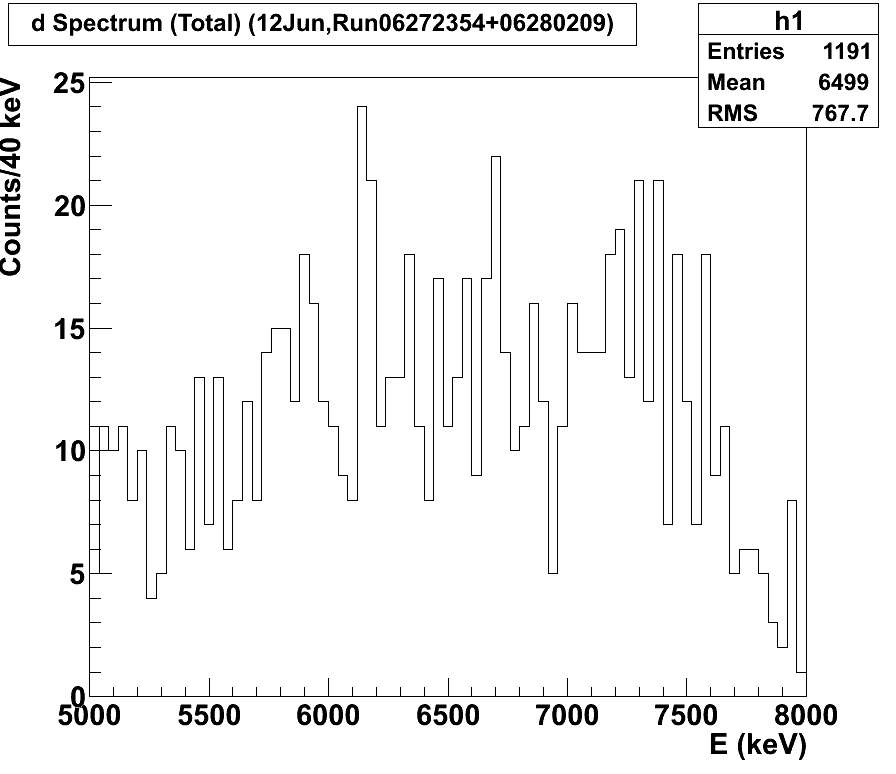 Ex=11.83 MeV(?)
Deuteron spectrum
(gated on Mg coincidence)
Successful coincidence measurements of Mg & d
26Mg resonance peaks were not identified clearly. 
 Need more statistics and better E-resolution
 Production yields roughly agreed with the previous measurement using 6Li + 22Ne reaction
Preparation For Next Beam Time
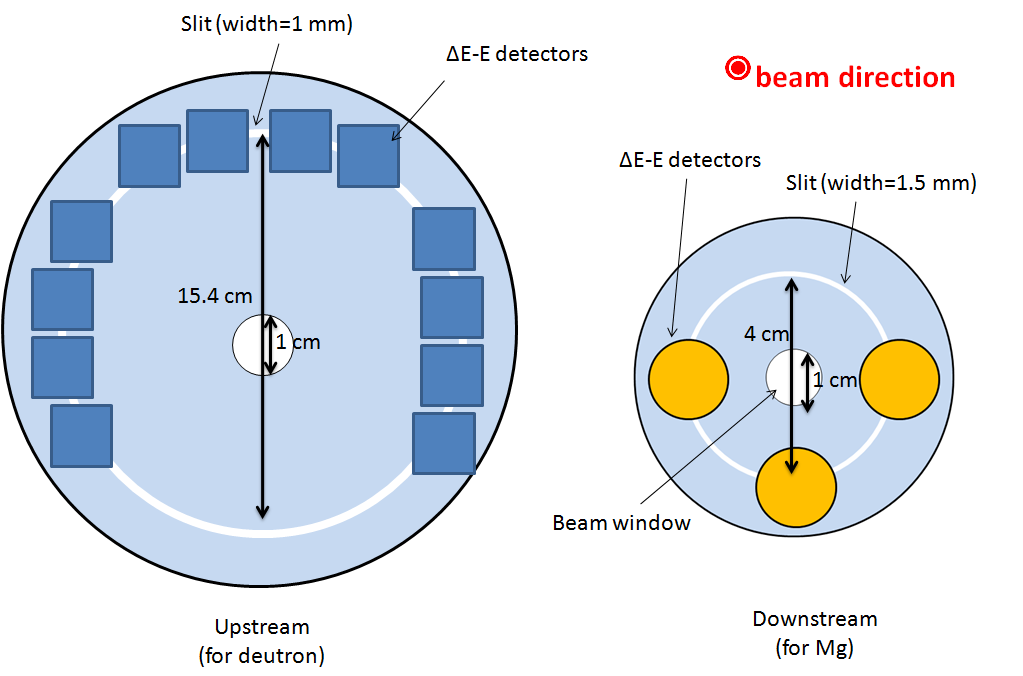 Improvement
 E-resolution for deuteron
	- Geometry
 Noise cancelling
Statistics
	- Upstream detectors: 8  24 ch
30 cm
Detectors
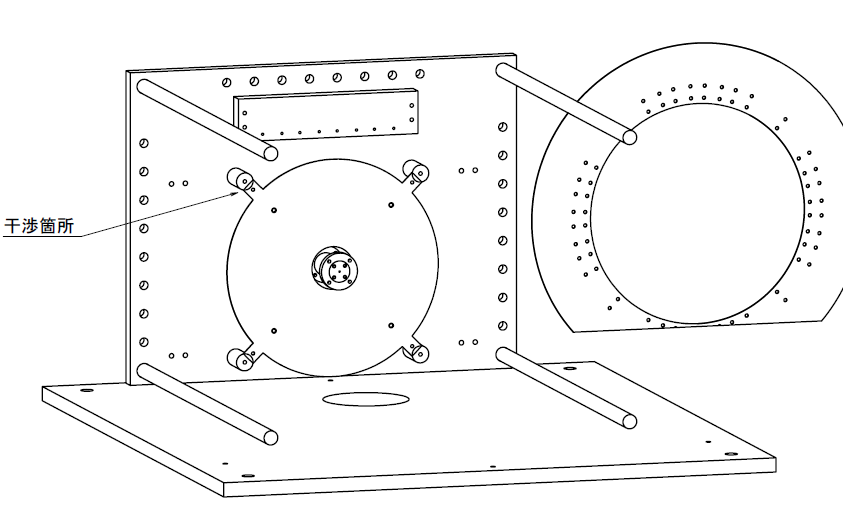 New chamber has been developed and installed in a vacuum chamber
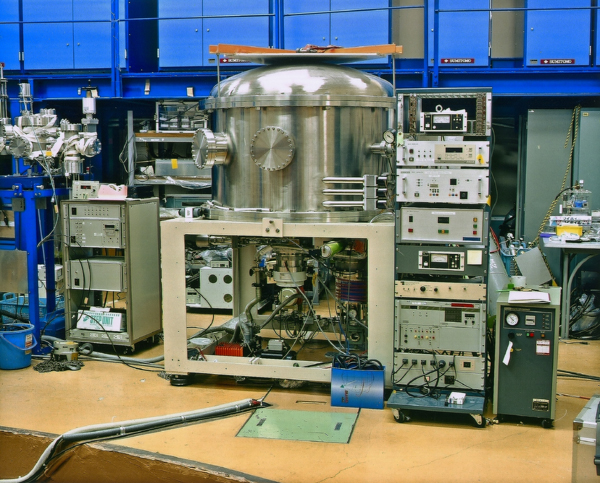 30 cm
Upstream (downstream is similar)
Prospects of Next Experiment
Expected beam time at JAEA tandem on this summer 
 Improved statistics (~ 5 times)
 Resonance spectrum of 26Mg with uncertainties ± 10~20 keV
 25, 26Mg branching ratio (Гn / Гγ) : E-resolution of downstream detectors (~0.7% (~ 700 keV ) should be achieved)
Simulated spectrum
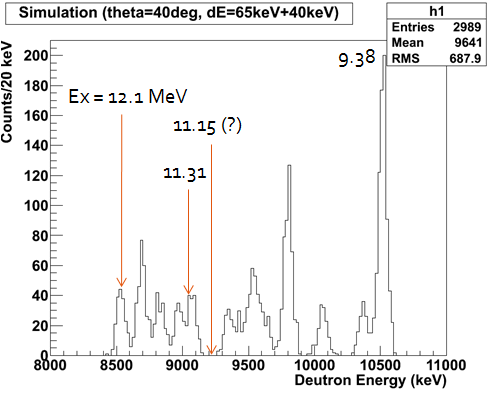 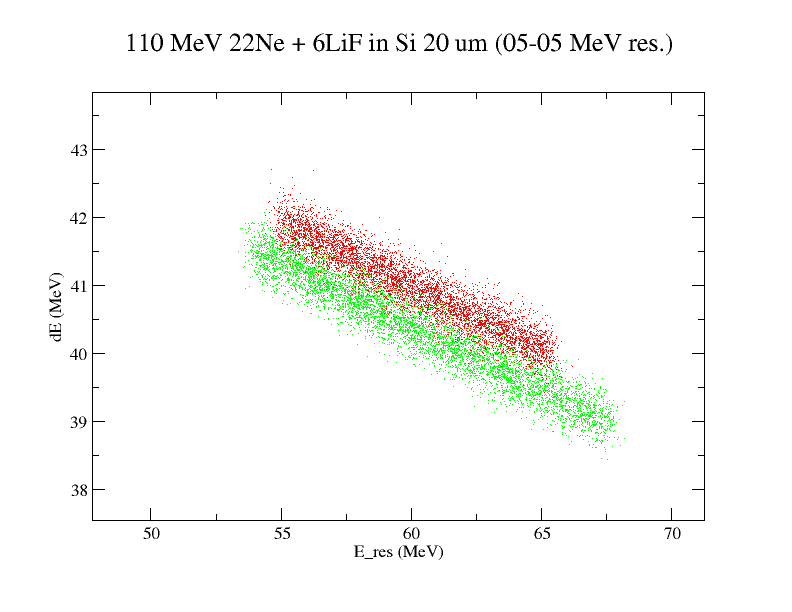 Simulated spectrum
26Mg
25Mg
Summary
We are studyingα + 22Ne reaction for weak s-process by way of 6Li (22Ne, 26Mg) d alpha-transfer reaction
Branching ratio of γ, n channels. 
Resonance energies in Gamow window
(Ex = 11.31, 11.15, 10.94 MeV)
Test result showed successful coincidences of beam-like Mg and deuteron
Next beam time on summer in 2013
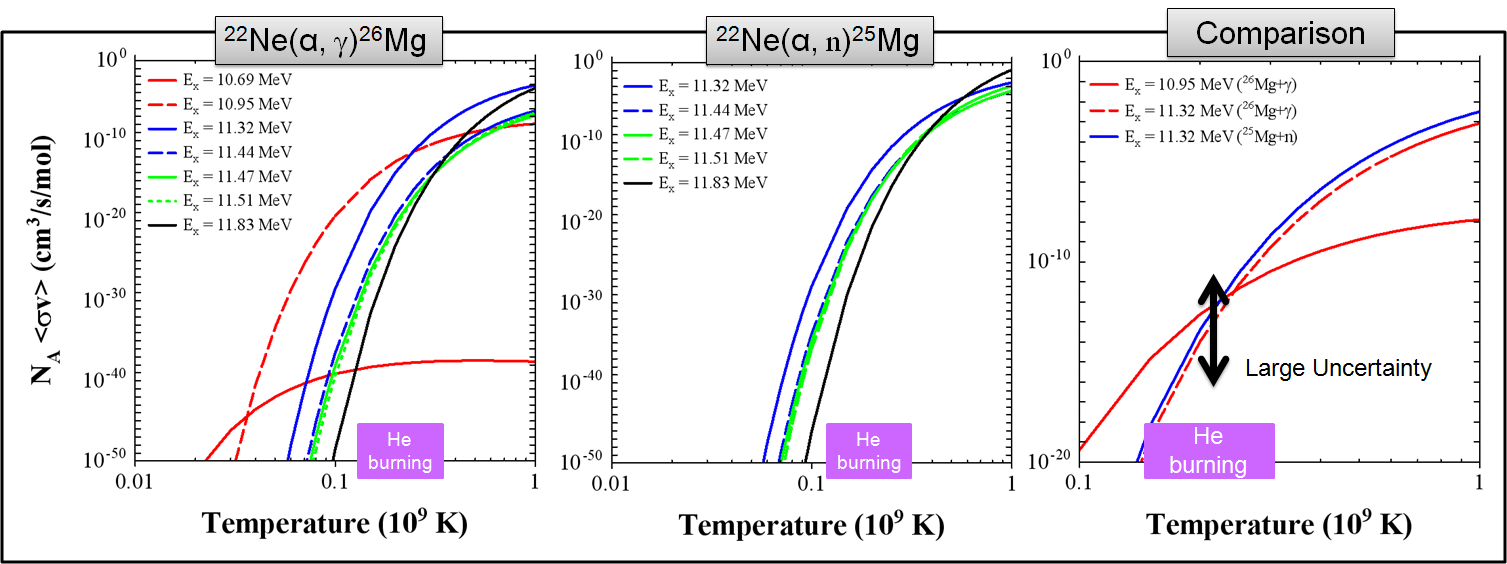 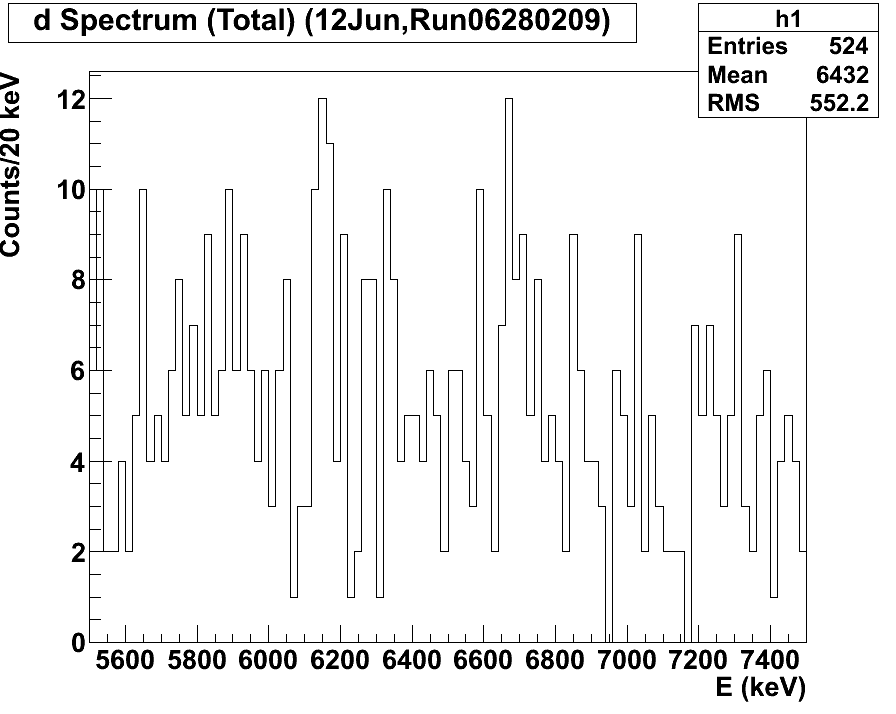 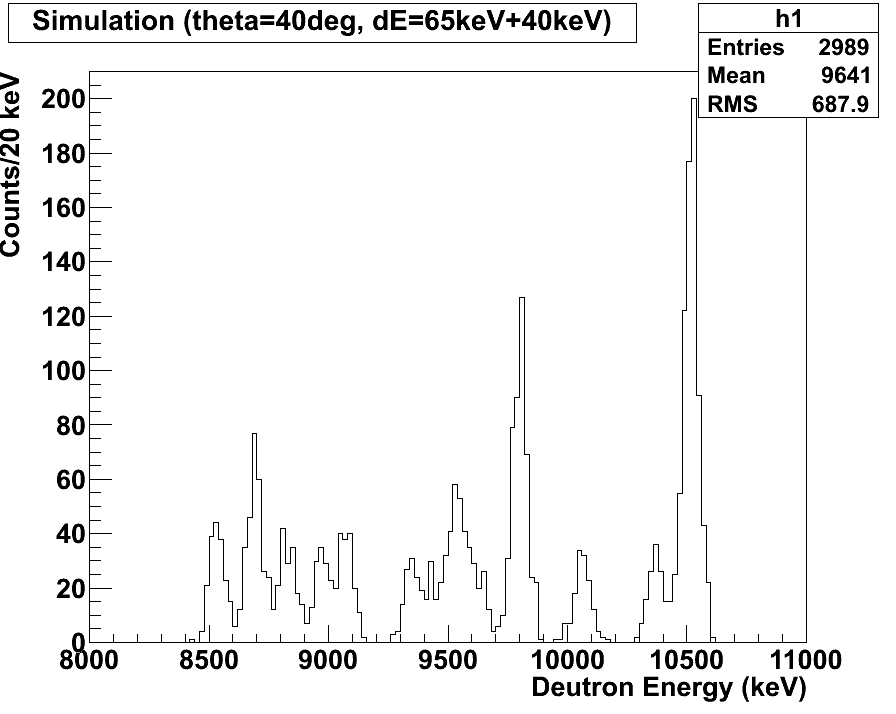 9.38
Ex = 12.1 MeV
11.15 (?)
11.31